De Participatiewet na een jaarEen tussenstand
Paul de Beer
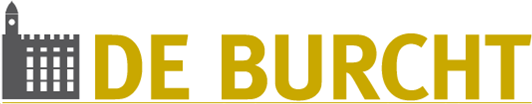 Wetenschappelijk Bureau voor de Vakbeweging
Vereenvoudiging?
Oude doelgroepen
Nieuwe doelgroepen
Participatiewet
Banenafspraak
Bijstandontvangers (WWB)
WSW-ers
Wajongers
Bijstandontvangers
WIA-ers die werken onder WML
Mensen met ID-baan
Anw-ers
Nuggers
Personen met voorziening voor arbeidsinschakeling
WSW-ers
Wajongers
Afgewezen Wajongers
WIW- en ID-ers
Schoolverlaters VSO/PrO
Mensen onder Participatiewet met loonwaarde < WML
Mensen die zonder een voorziening niet WML kunnen verdienen
maart 7, 2016
2
Aantal bijstandsuitkeringen blijft groeien
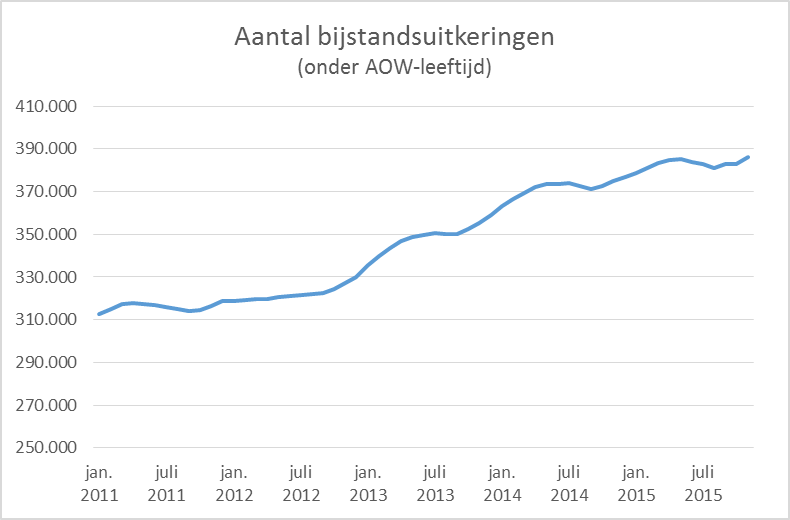 maart 7, 2016
3
Uitstroom naar werk klein, maar neemt licht toe
maart 7, 2016
4
Groei Wajong-uitkeringen omgebogen naar daling
maart 7, 2016
5
… dankzij decimering instroom; uitstroom stijgt nauwelijks
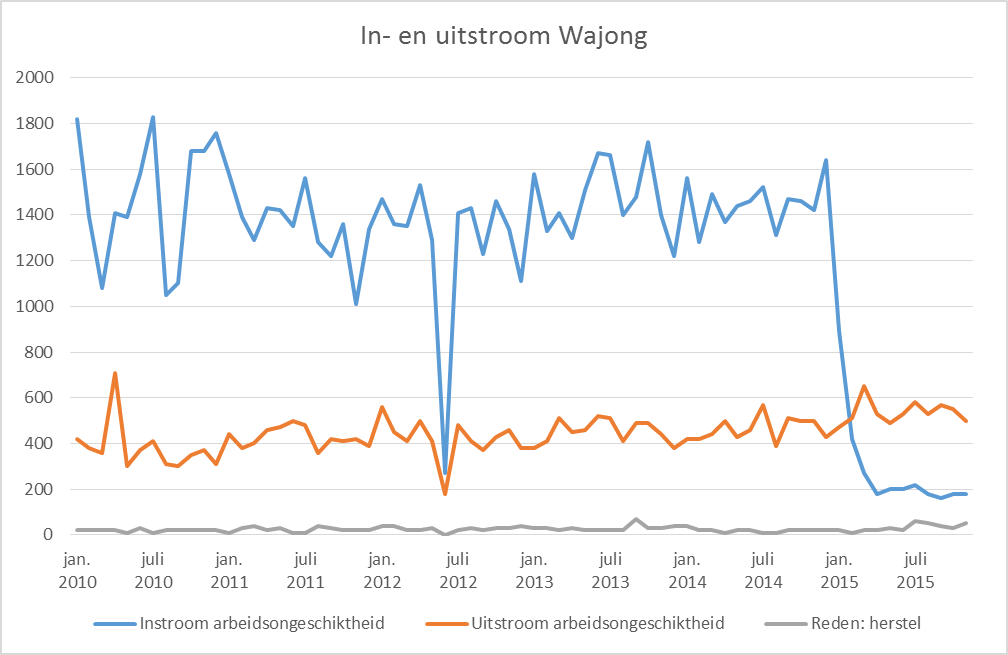 maart 7, 2016
6
Jeugdwerkloosheid in 2015 weer licht opgelopen
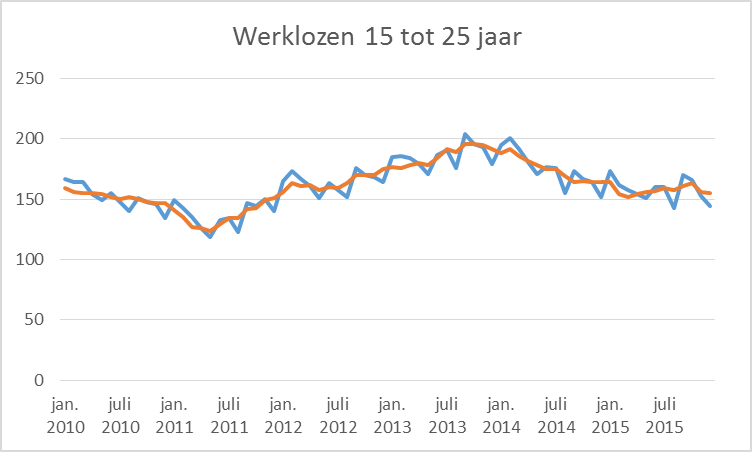 maart 7, 2016
7
Maar instroom van jongeren in werkloosheid niet toegenomen
maart 7, 2016
8
Invulling banenafspraak loopt goed in bedrijfsleven, maar niet bij overheid
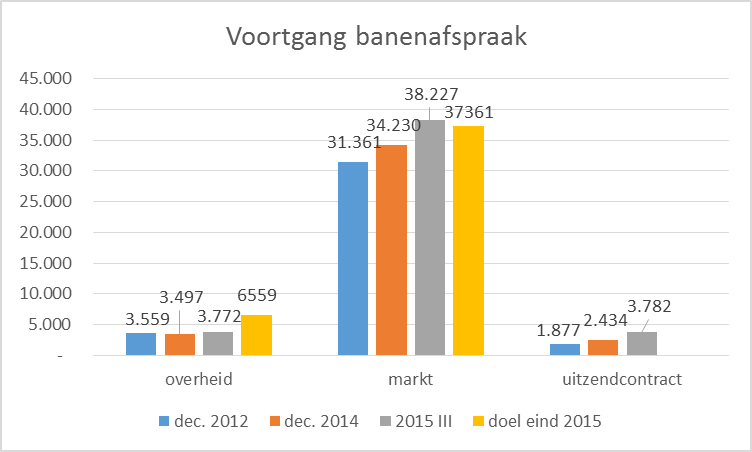 maart 7, 2016
9
… maar nog veel aanvragen niet getoetst
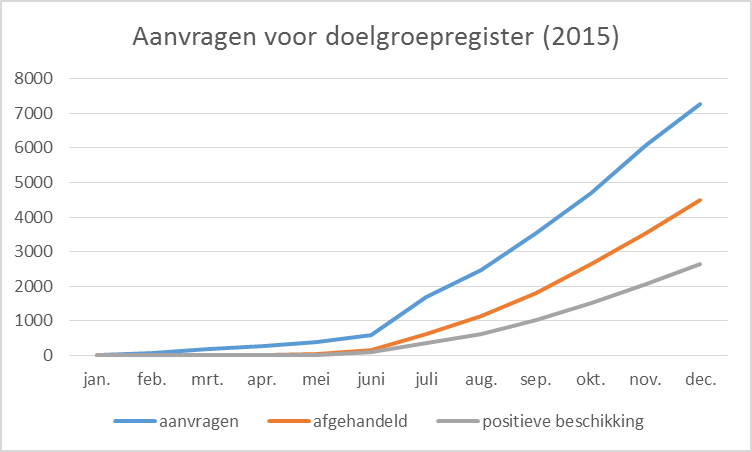 maart 7, 2016
10
Opgave veel groter dan gerealiseerde en beoogde extra arbeidsplaatsen
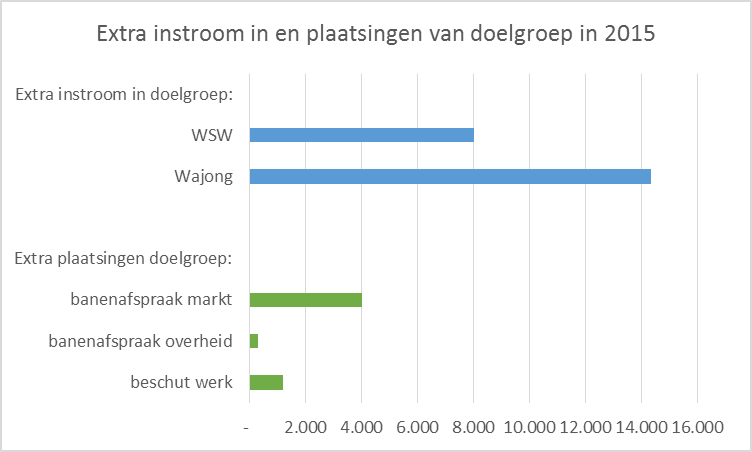 maart 7, 2016
11
maart 7, 2016
12